Health Reimbursement Arrangement (HRA)
HRA the easy way
[Speaker Notes: Hello ___________________

Thanks for joining us today as we talk about Health Reimbursement Arrangements and how employer-sponsored funds can help you.]
Get support for medical costs
HRAs are employer-sponsored accounts that offer you money to pay for eligible healthcare expenses
[Speaker Notes: An HRA is an account funded by your employer that helps pay for certain out-of-pocket medical expenses.]
Bridge the gap on eligible healthcare expenses
No payroll deductions needed
Money reimbursed won’t be taxed as income
Pay for eligible healthcare expenses
[Speaker Notes: ​
HRAs require no payroll deductions and you don’t need to contribute any money. The money you are reimbursed won’t be taxed as income and your organization will fund the entire account to pay for eligible healthcare expenses.]
Reimbursements for eligible expenses are not taxed
Check your Summary Plan Descriptions to determine eligible expenses
Search for possible eligible expenses at HealthEquity.com/hra-qme
[Speaker Notes: You want to look at your Summary Plan Descriptions to determine your eligible expenses. 

To search for possible eligible expenses you can go to healthequity.com/hra-qme]
How it works
<< Name of plan >>
<< Step 1 >>
<< Step 2 >>
<< Step 3 >>
<< Step 4 >>
[Speaker Notes: [Fill in the steps, such as “Visit Medical Provider”, ”Pay Provider”, etc.]​
​
Based on your specific plan you will…]
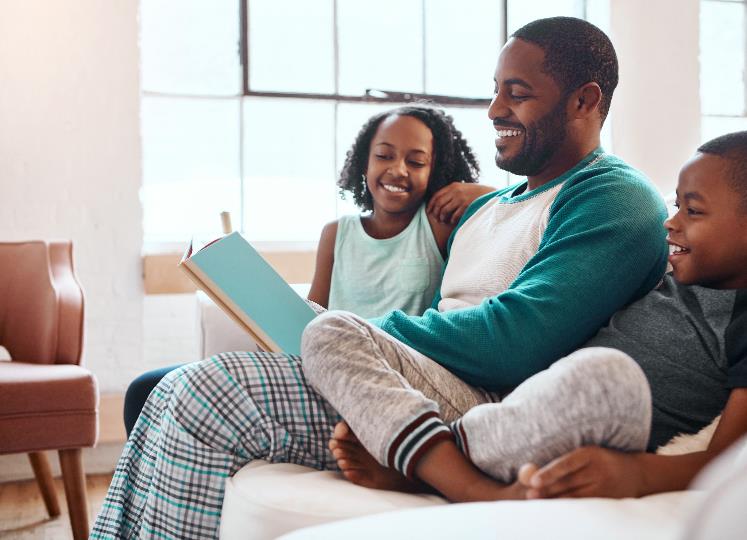 No ‘double dipping’
You can’t get reimbursed for the same expense by HRA and
FSA (Flexible Spending Account) or 
HSA (Health Savings Account)
Consult your Summary Plan Description from your employer to find out which account pays first.
[Speaker Notes: It’s important to note that you cannot get reimbursed by your HRA and the Flexible Spending Account  or Health Savings Account for the same expense. There is no “double dipping.” ​
​
If you have an HRA and an FSA or HAS, be sure to consult your Summary Plan Description from your employer to find out which account pays first. ​]
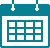 Check your important dates
[Speaker Notes: **Add information about deadlines for specific enrollment]
HealthEquity makes saving easy
24/7 Member Services via call or chat
On-the-go access with our mobile app1
Fast, hassle-free payment and reimbursement
1Accounts must be activated via the HealthEquity website in order to use the mobile app.
[Speaker Notes: HealthEquity makes saving easy, with our 24/7 member services’ availability, easy access mobile app, and hassle-free payment and reimbursement.]
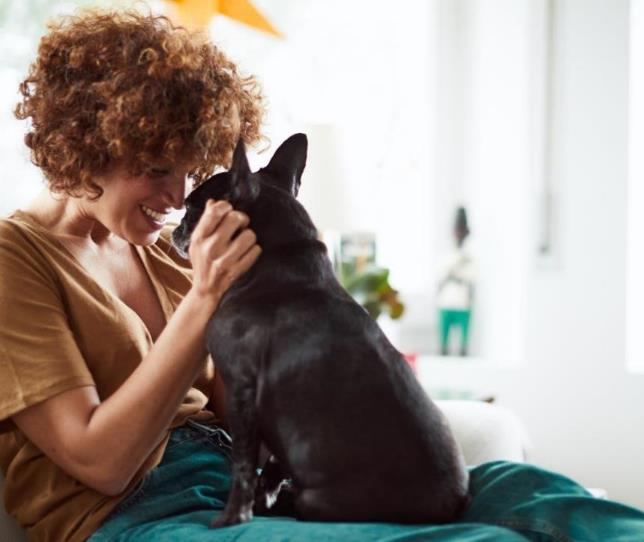 What’s needed for reimbursement
Documentation that includes the following should be provided:
Name(s) of provider(s)
Name(s) of patient
Date(s) of service
Description(s) of services
Cost(s) of service
[Speaker Notes: For quick processing of your HRA claims, you can submit reimbursement requests online or on the mobile app. Be sure that documentation like itemized statements from the provider includes:
​
Names of providers​ who you received services or care from
Names of patient​ who received the services or care
Dates of service​ (not date of billing)
Descriptions of services​--what specifically the patient received as services or care
Costs of services​ 
​
Note: Credit card receipts, canceled checks, and balance forward statements do not meet the requirements for acceptable documentation because they don’t include all of the necessary documentation details.​
​]
?
Should I use an HRA?
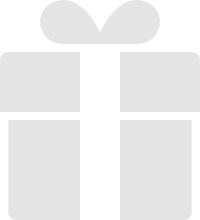 [Speaker Notes: As you go through your Summary Plan Details you can determine whether or not you have eligible expenses that qualify under your HRA and decide if this account is right for you!​
​]
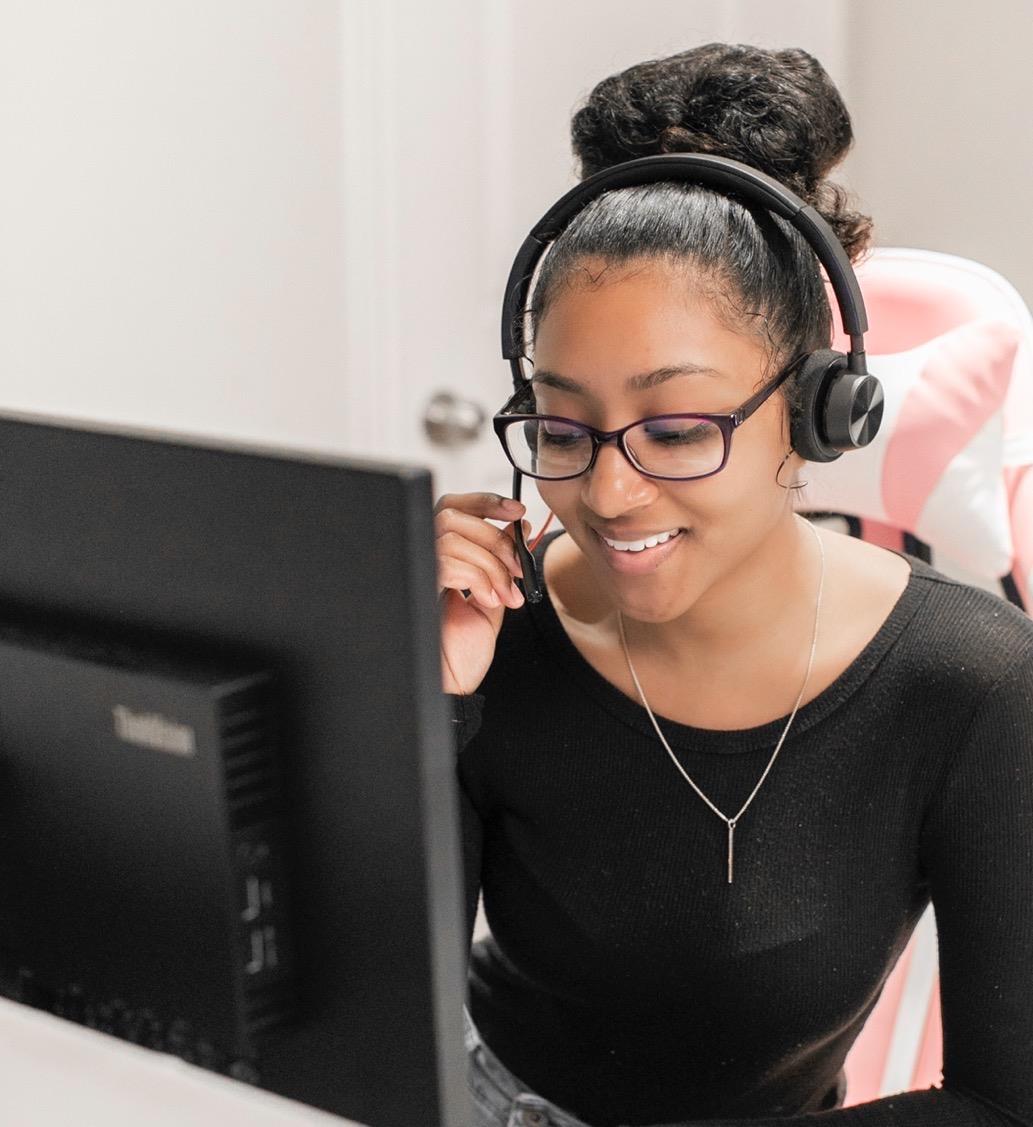 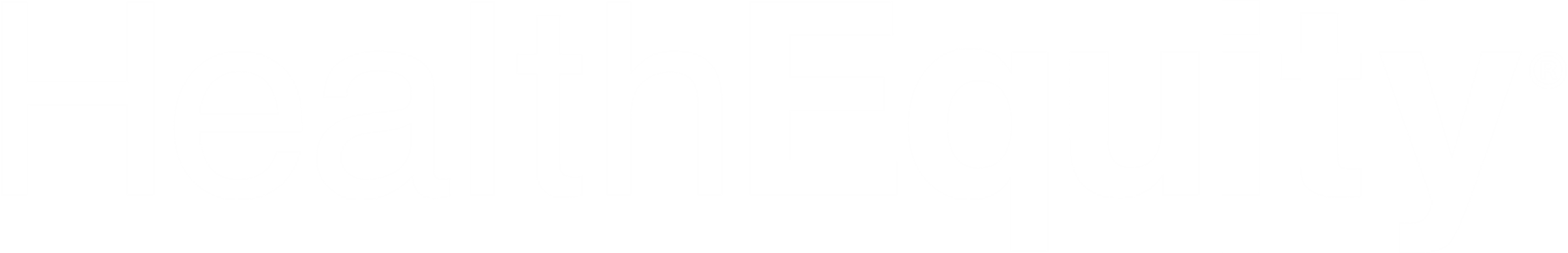 Questions?
We’re here for you 24/7
866.735.8195​  |  HealthEquity.com/Learn
Copyright © 2023 HealthEquity, Inc. All rights reserved.
HealthEquity does not provide legal, tax or financial advice.
[Speaker Notes: Our Member Services team is available 24/7, 365 days a year to take your calls and respond to any questions that you have about your HealthEquity account.]